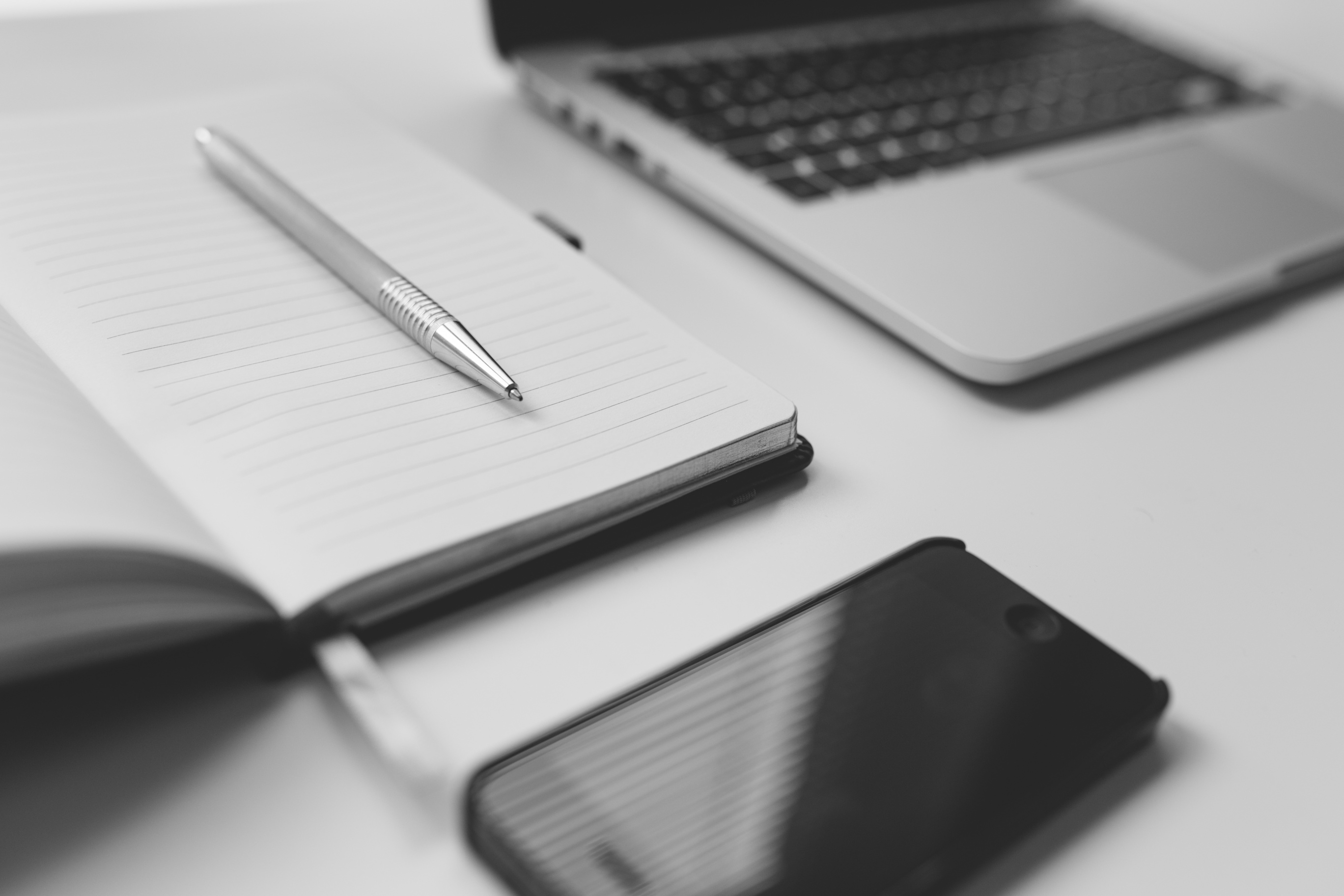 Innovaties binnen de diersector
Door: Maxime van Straten
LES 3
LES 3
Vandaag
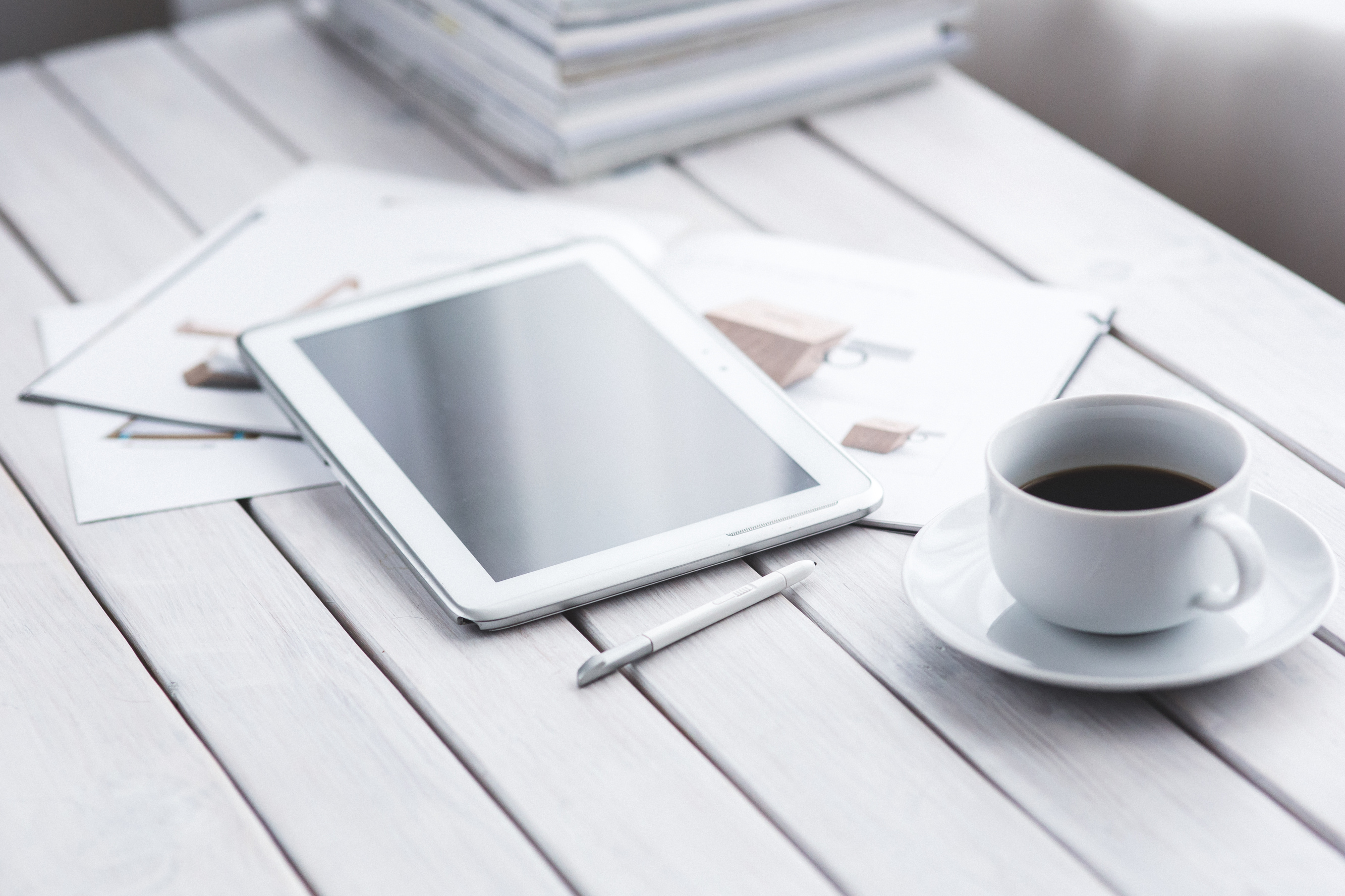 Duurzame energie
Duurzame energiebron
Biobrandstoffen
Broeikaseffect
Toe te passen binnen dit vak?
Opdracht
Les 3
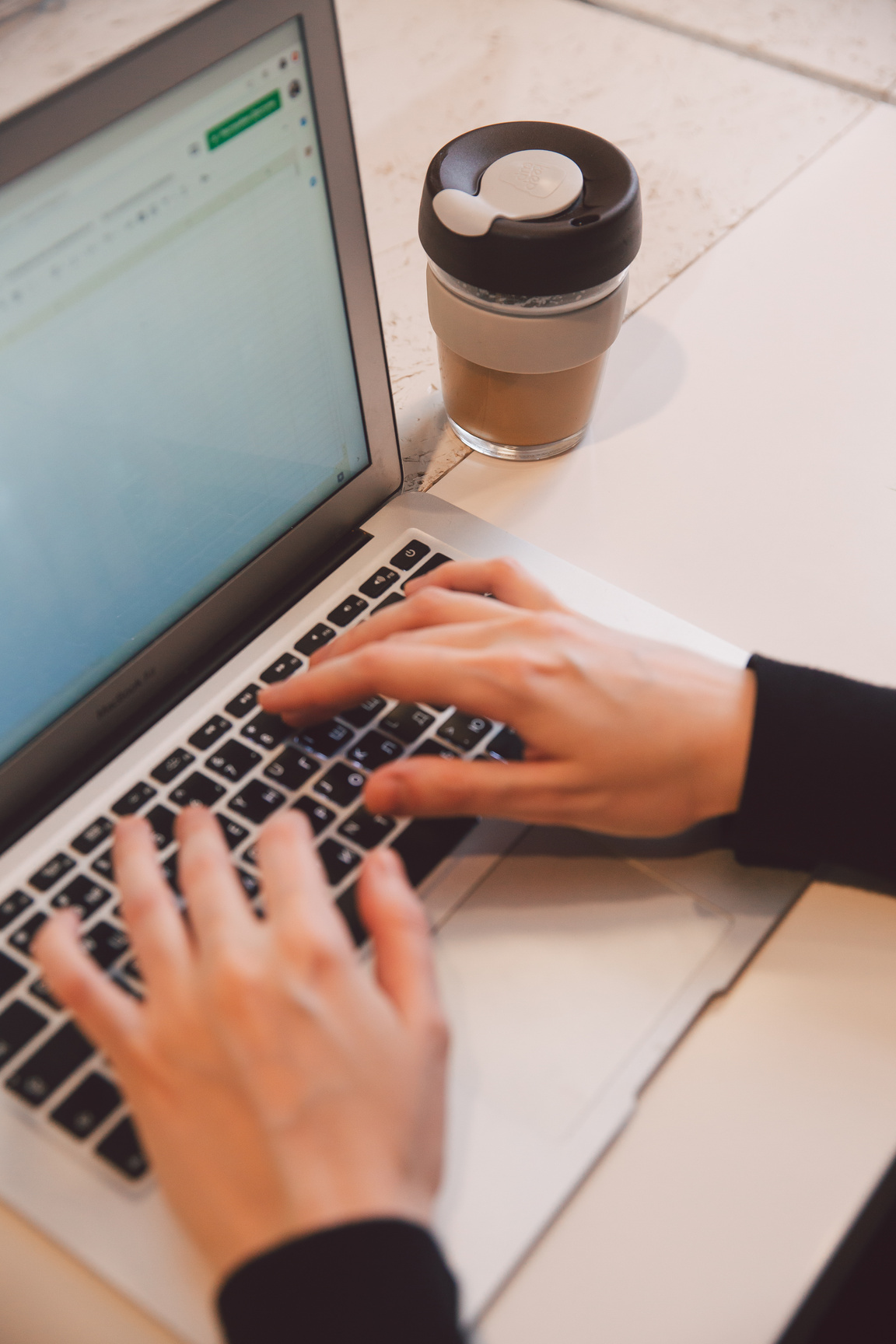 Leerdoelen
Je kent het begrip broeikaseffect, en kan 3 voorbeelden benoemen.

Je weet wat duurzame energie, en kan hier 2 kenmerken bij benoemen

Je kan 3 alternatieve energiebronnen benoemen en hier kenmerken bij benoemen

Je weet waarom plantgebruik beter voor de wereld is in plaats van vlees en kan dit toelichten.
Les 3
Broeikaseffect
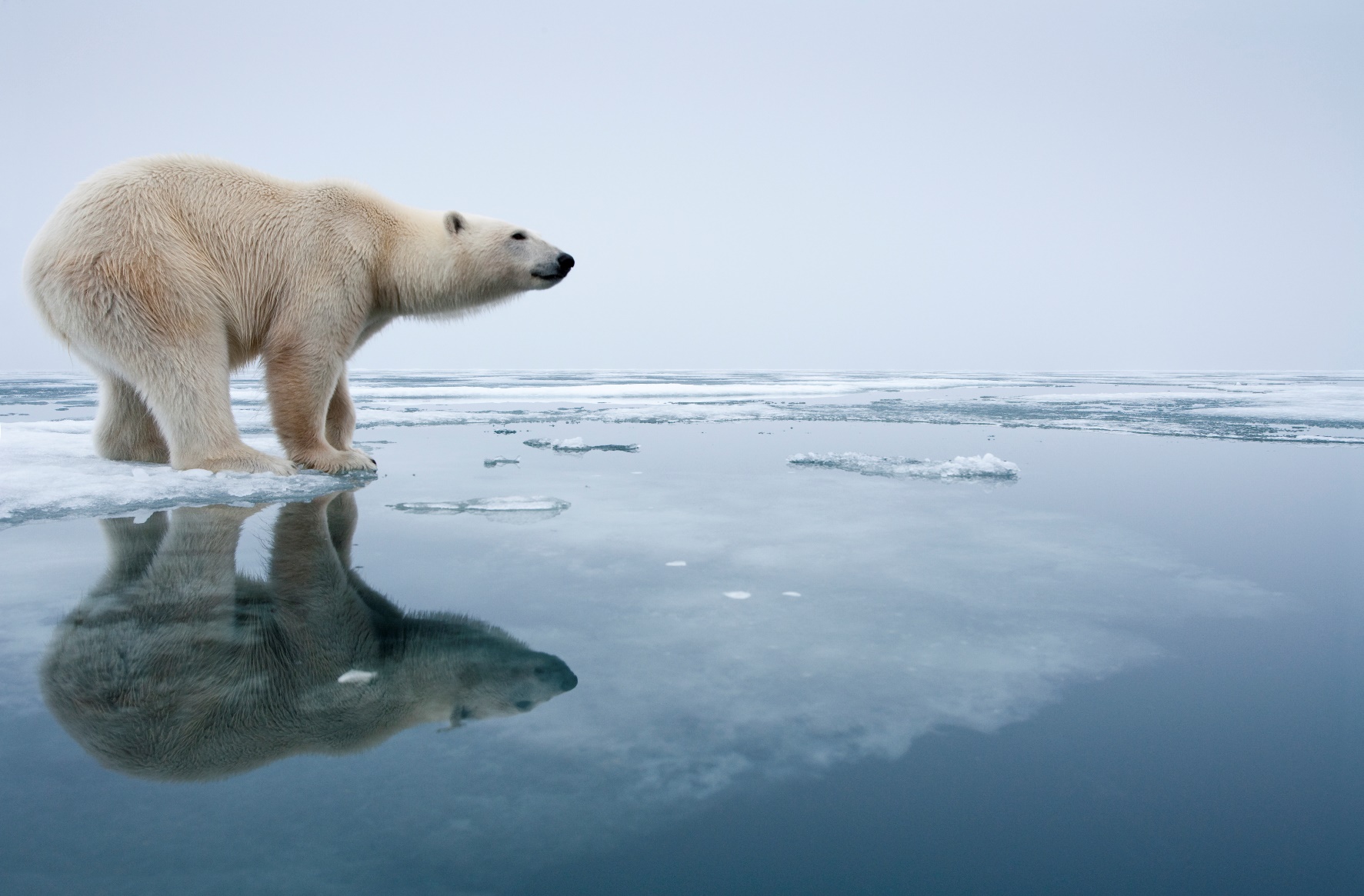 Broeikaseffect = Proces waarbij de atmosfeer de aarde warmer maakt.
Koolstofdioxie
Waterdamp
Metaan
Les 3
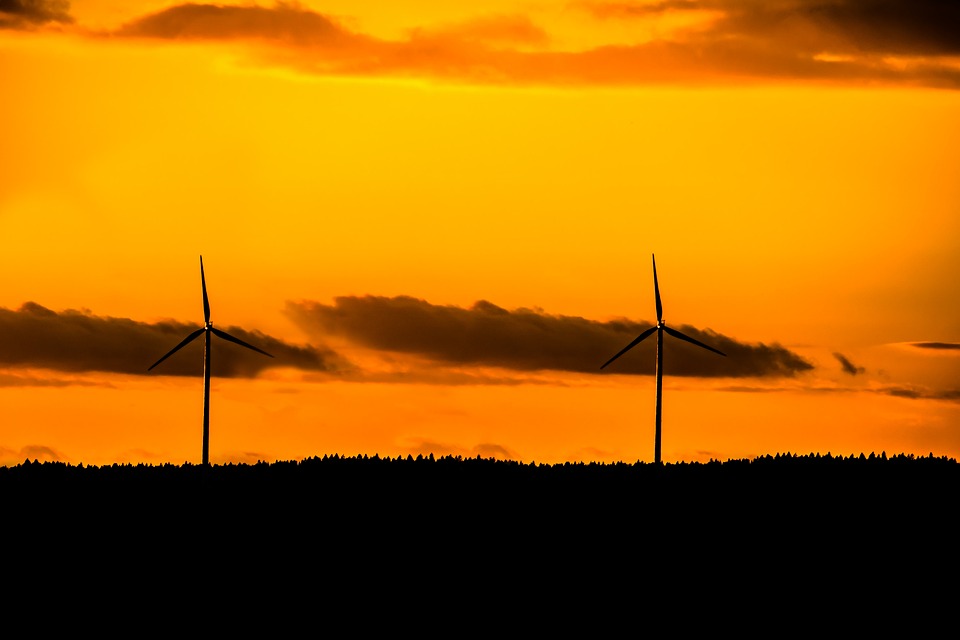 Duurzame energie
Wat is duurzame energie?
Raakt nooit op
Het richt geen schade aan
Les 3
Bespreek en benoem alternatieve energiebronnen
Beweging
Windturbine
Waterkrachtcentrale (rivier)
Getijdencentrale
Zeegolven (experimenteel)

Planten
Biobrandstof wordt gemaakt van mais, koolzaad en rietsuiker.
Is dit duurzaam?
Nadeel - Veel landbouwgrond wordt gebruikt

Zon 
Zonnepanelen 
Kost in de nacht geen energie
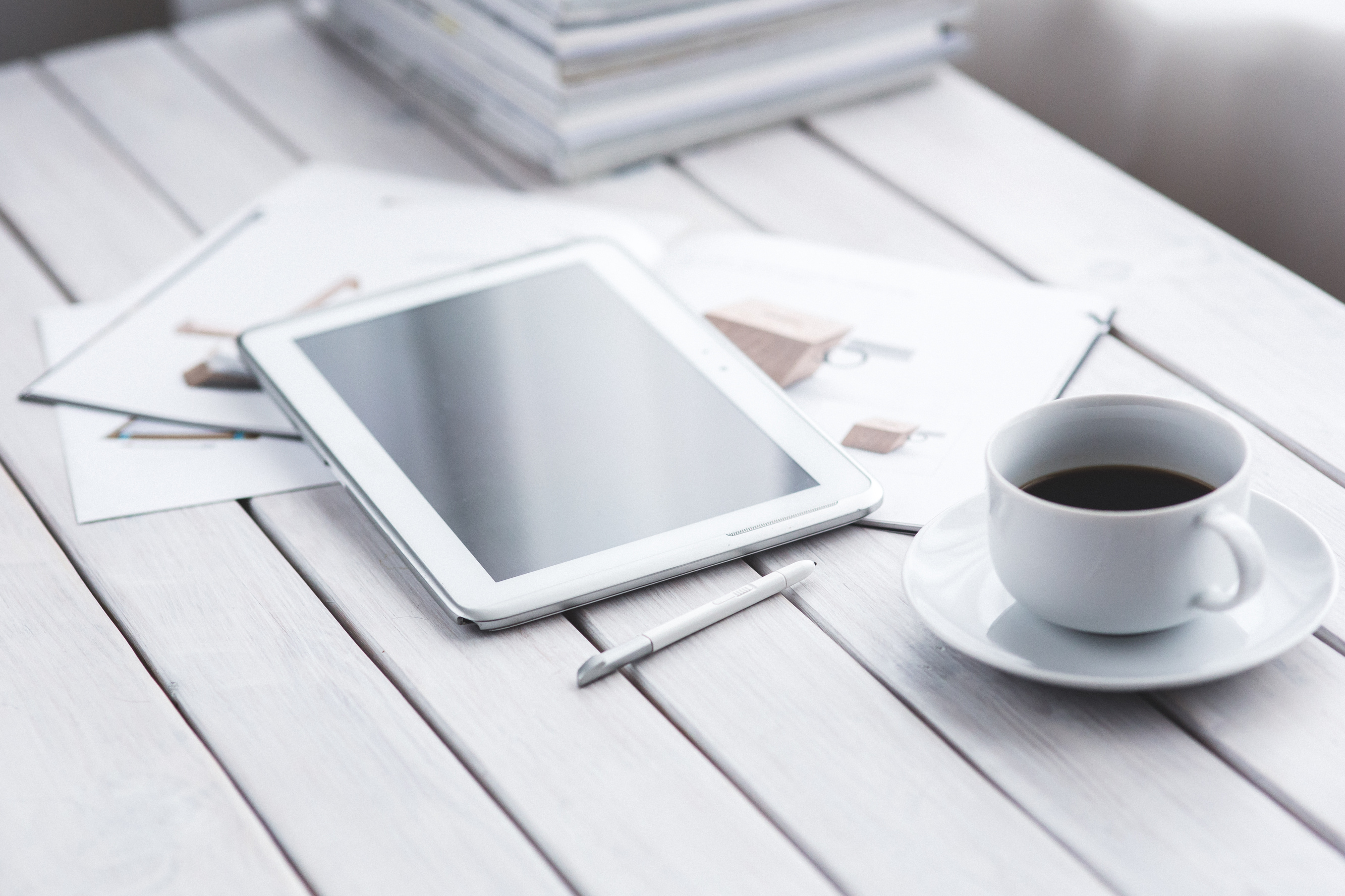 Les 3
Oplossing voor toenemende vraag naar energie:
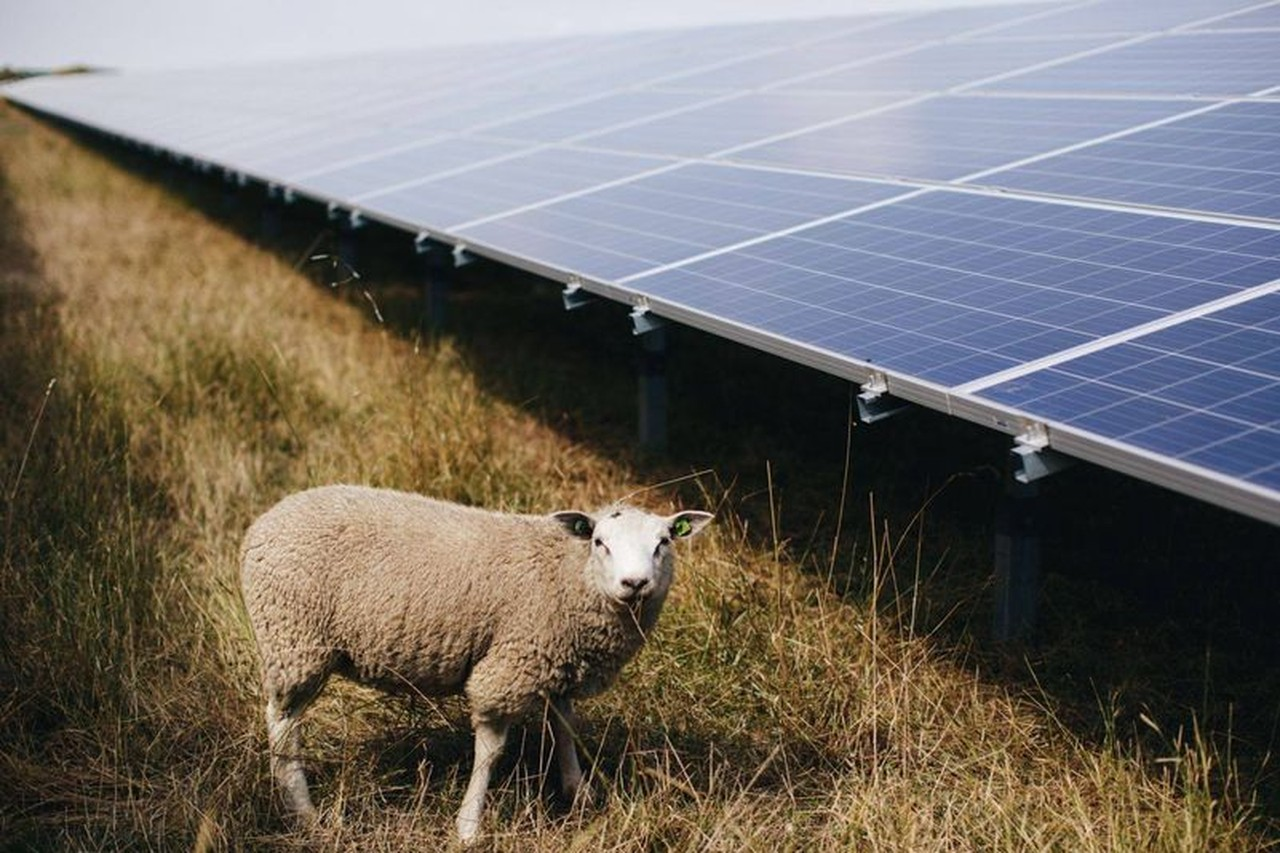 Duurzame energie gebruiken

Slimme apparaten gebruiken

Geen verspilling van energie
Les 3
Vlees of planten?
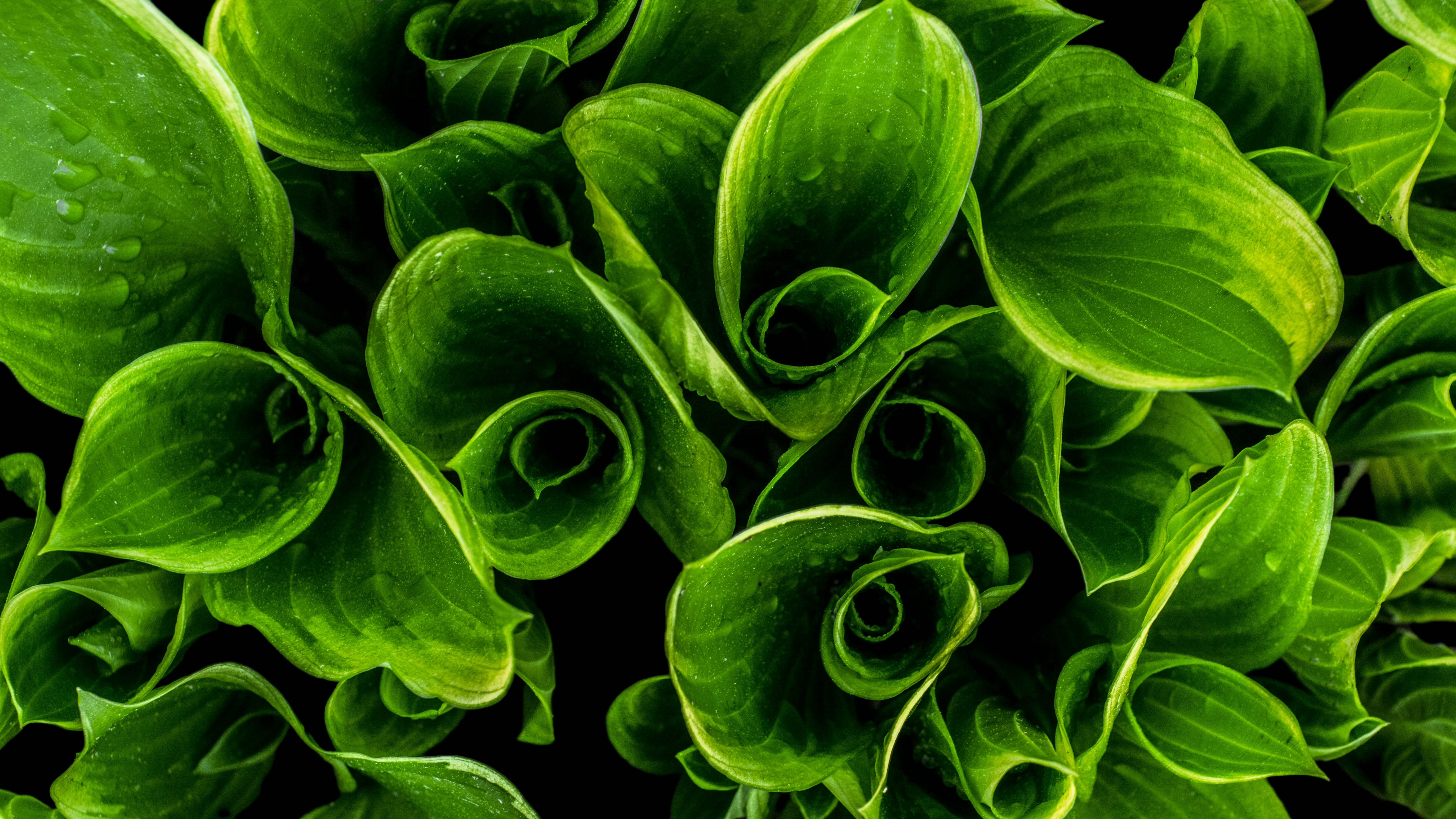 Productie van vlees verbruikt 6 keer zoveel energie

Er is meer landbouw grond voor dieren nodig 

Metaan gas komt vrij bij vee, waar planten CO2 opnemen.
Les 3
Toe te passen binnen dit vak?
Les 3
Waarom wel of niet toe te passen?
Opdracht: 

In tweetallen (waar je je onderzoek mee doet)

Waarom wel of niet toe te passen?

Hoe toe te passen binnen jullie onderzoek?
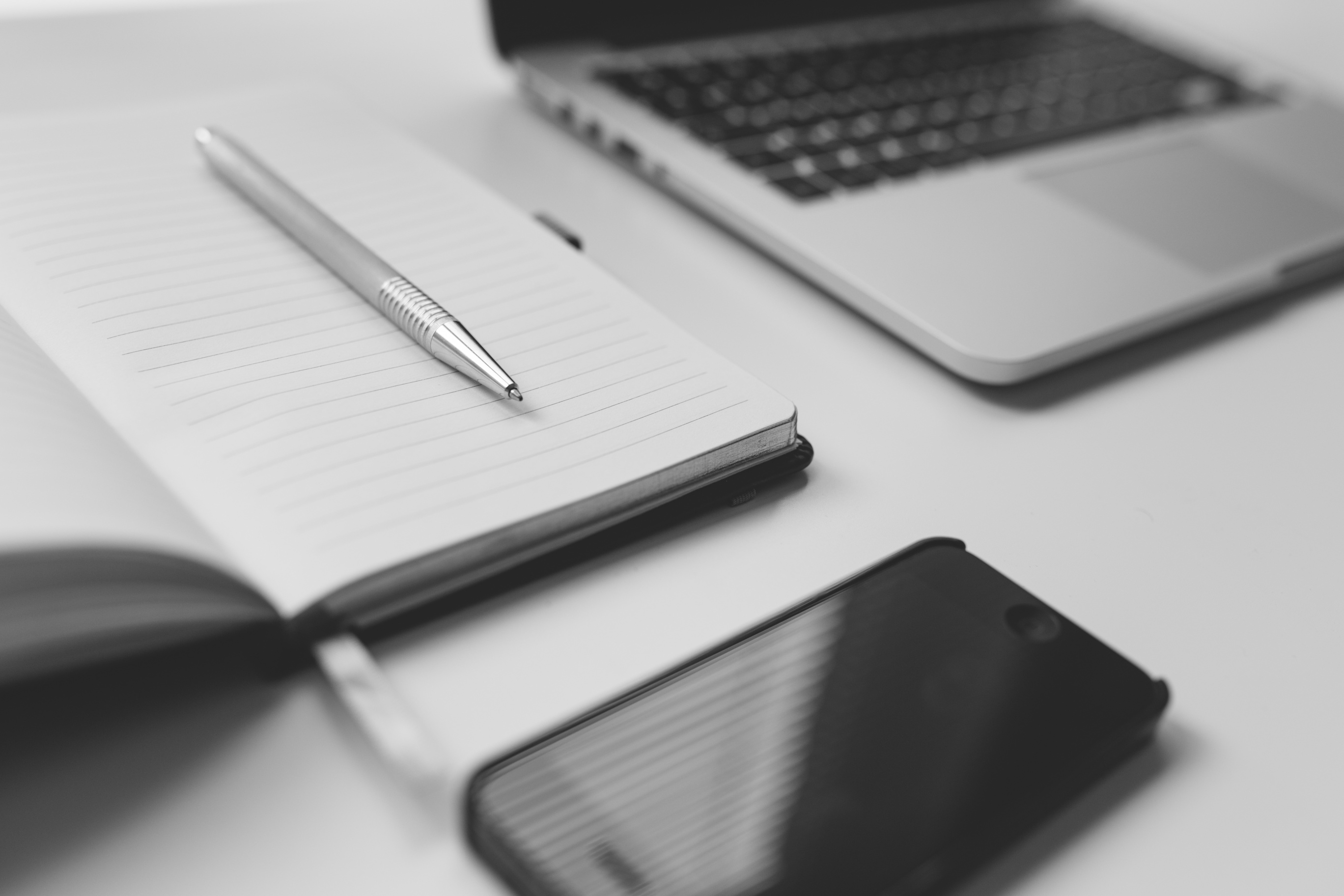 Dank voor de aandacht
Les 3